Presentazione delle Attività
Nome dell’Istituto:
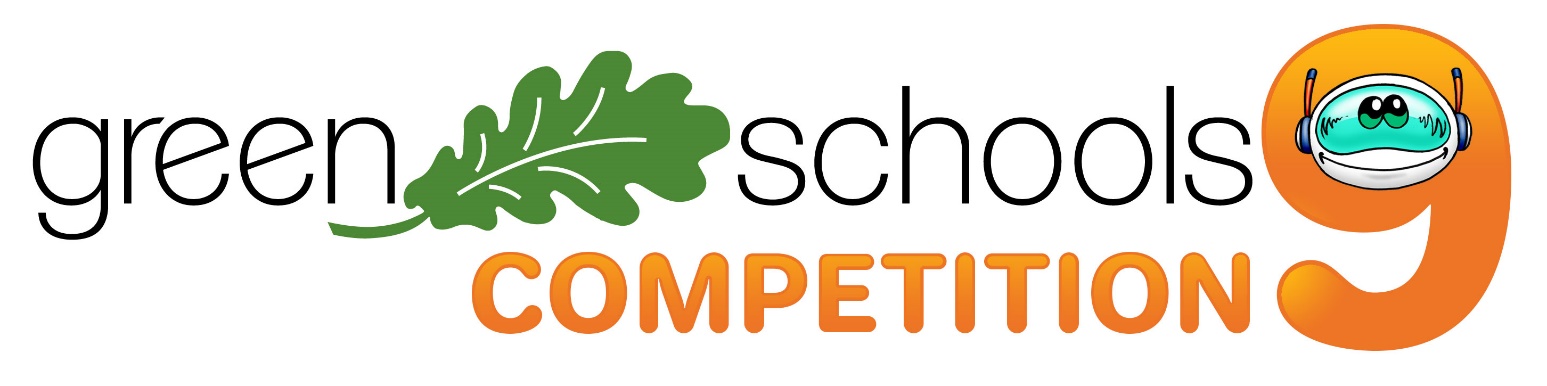 Presentazione delle Attività
Come Indicato nel «Modulo Presentazione Attività» descrivere nelle seguenti slide la sintesi di ognuna delle attività intraprese.

Replicate una slide per ognuna delle Attività! 

Si vuole specificare che i riquadri dedicati ai contenuti possono essere modificati a vostro piacimento. 

Non dimenticate di inserire per ogni attività svolta immagini, foto, grafici, diagrammi, ecc….

Buon Lavoro! :D
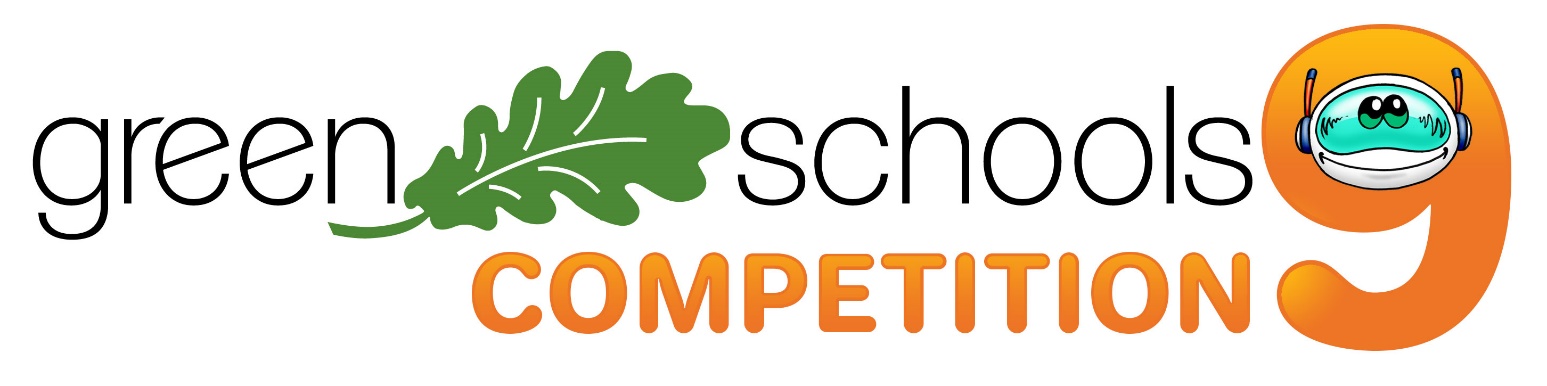 Scelta Ambiti e Tematiche
* Inserire una X
CONCORSO FORMAZIONE
1 - Titolo dell’attività riportata nell’elenco del Modulo Presentazione Attività.
Sintesi:
Breve descrizione dell’attività…..
CONCORSO FORMAZIONE
1 - Titolo dell’attività riportata nell’elenco del Modulo Presentazione Attività.
Concorso Bonus:​
 Attività di tutoraggio​
Attività di Diffusione​
Attività Accessorie
CONCORSO COMUNICAZIONE
2 - Titolo dell’attività riportata nell’elenco del Modulo Presentazione Attività.
Sintesi:
Breve descrizione dell’attività…..
CONCORSO COMUNICAZIONE
2 - Titolo dell’attività riportata nell’elenco del Modulo Presentazione Attività.
Concorso Bonus:​
 Attività di tutoraggio​
Attività di Diffusione​
Attività Accessorie
CONCORSO AZIONI CONCRETE
3 - Titolo dell’attività riportata nell’elenco del Modulo Presentazione Attività.
Sintesi:
Breve descrizione dell’attività…..
CONCORSO AZIONI CONCRETE
3 - Titolo dell’attività riportata nell’elenco del Modulo Presentazione Attività.
Concorso Bonus:​
 Attività di tutoraggio​
Attività di Diffusione​
Attività Accessorie